Processymboler 
Systematiskt förbättringsarbete

Region Kalmar län
Krav
Aktivitet
Intressent
Process
Aktivitet
Roll
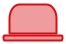 Organisation
Beslut
Objekt
Objekt
Processymboler – beslutade
[Speaker Notes: Syftet med processmodellering vilar på sex huvudprinciper: det är ett sätt att visualisera verksamheten och tydliggöra relationer och samband mellan olika delar av en verksamhet. Modellering underlättar även kommunikation kring verksamhetsstruktur och organisering, vilket också genererar delaktighet i att identifiera utvecklingsmöjligheter. Visualisering underlättar också att föra in fler perspektiv för att analysera och diskutera hur en verksamhet kan förbättras. Processmodellering underlättar också ägandeskap av specifika processer och aktiviteter inom en verksamhet.

Process
En repetitiv aktivitet, som kan vara korsfunktionell och mätbar, och som utför en uppgift. Processen används på många nivåer av detaljeringsgrad, från höga och generella nivåer ner till detaljerade nivåer. Processen namnges med ett verb i infinitiv och ett substantiv som beskriver va som händer, t.ex. Vårda patient

Aktivitet
Med aktivitet menas en planerad händelse inom en process. En aktivitet har alltid en utförare. En aktivitet skapar alltid ett resultat. Formulera så det är lätta att förstå och speglar aktivitetens syfte, namnge så det går att sätta ”att” före. 

Objekt
En resurs eller förädling i form av ett ting eller substans, eller ett informationspaket. Ibland kan ett objekt användas som en abstrakt entitet relaterad till en process, t.ex. ”Behov av komplettering”

Regel (Fråga/Beslut)
Kan användas när en aktivitet efterföljs av två eller flera aktiviteter. Om flera efterföljande aktiviteter kan utföras används ”Och”. Om det är endast en bland flera möjliga så används ”Eller”. Regler benämns oftast som en fråga, ett val där svaren skrivs ut på relationerna till efterföljande aktivitet. Exempelvis ”Offerera?”

Intressent
En person eller grupp som har en relation med och som ställer krav på organisationen, eller som organisationen ställer krav på. Ofta är det en dubbelriktad relation mellan två intressenter. En intressent kan även symboliseras som en extern utförare gruppering i en processmodell. En intressent benämns efter sitt officiella namn t.ex. Socialstyrelsen eller som ett gruppnamn Leverantörer

Roll
En roll är en kompetens- eller ansvarsprofil som hänrör från ett behov i en process, projekt, möte eller kring ett IT-system. Ex. Budgetansvarig, Projektmedlem. Det kan variera från organisation till organisation om en persons titel är en befattning eller en roll. Ex. Projektledare, Inköpare.

Organisation
Används för att specificera en organisation eller avdelning/enhet/sektion med resurser i forma av befattningar, roller och individer. När man namnger organisationen är det oftast utifrån den funktion där resurser med liknande kompetenser finns, ex. Ekonomi.

Krav
En specifik egenskap definierad för en process, objekt eller roll, utställd av en intressent, organisation eller process. Ett krav benämns med verb i imperativ form dvs. som uppmaning, t.ex. Uppnå, minska, öka. Exempelvis:]
Mål
Indikator
Anpassning
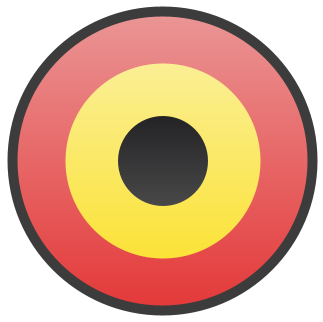 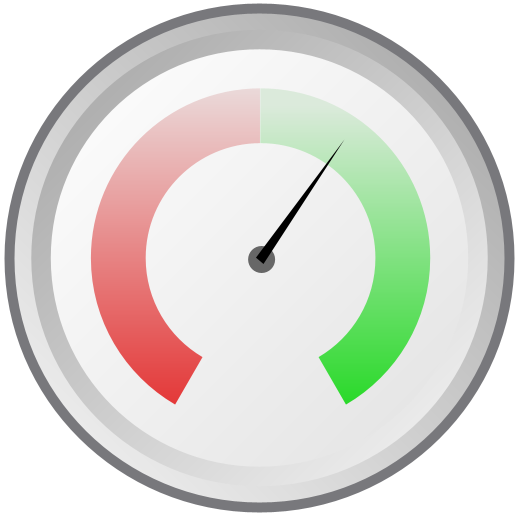 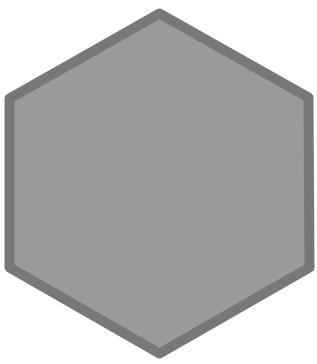 Dokument
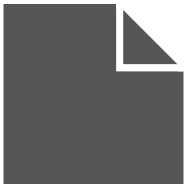 Arkiv
Problem
Applikation
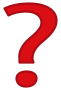 Forum
Risk
Möjlighet
Styrka
Svaghet
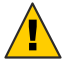 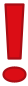 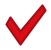 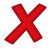 Processymboler – övriga